North Hampton Intersection RedesignLiam Cullinane (PM), Melissa Lyford, Michael Menary, Bill NguyenCollege of Engineering and Physical Sciences, University of New Hampshire, Durham, NH 03824
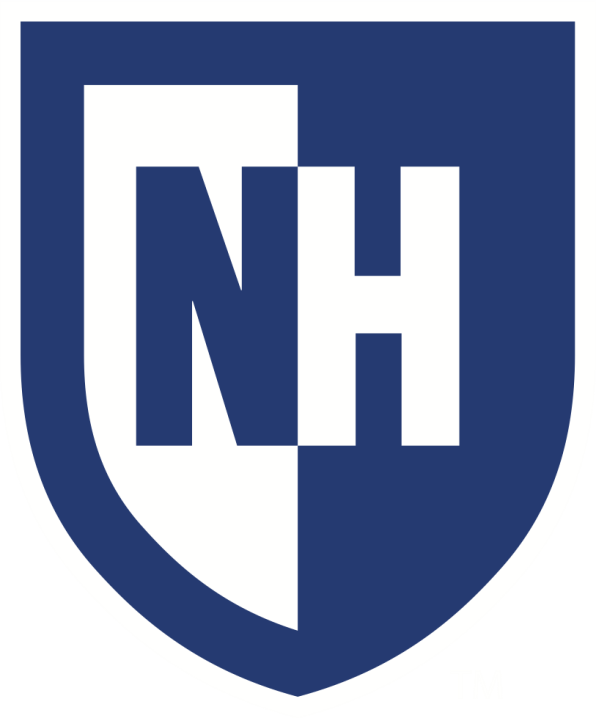 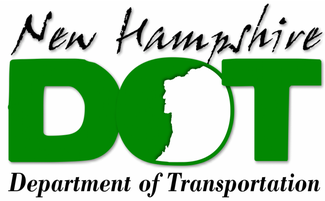 Optional Add-on Parking Lot
Goal
Problems Identified
Pedestrian Access
Main NH111-NH151 Intersection
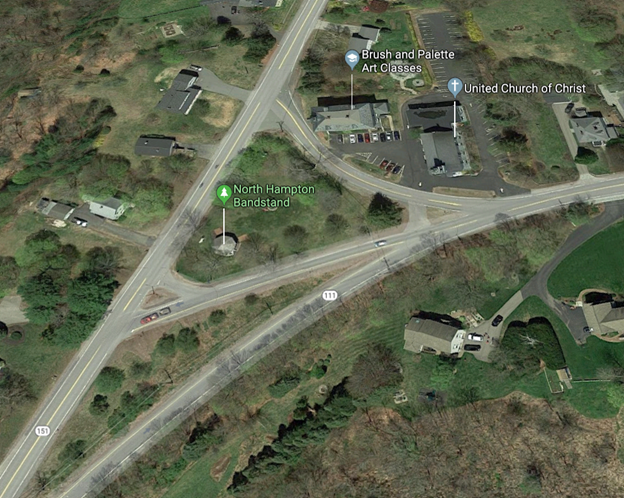 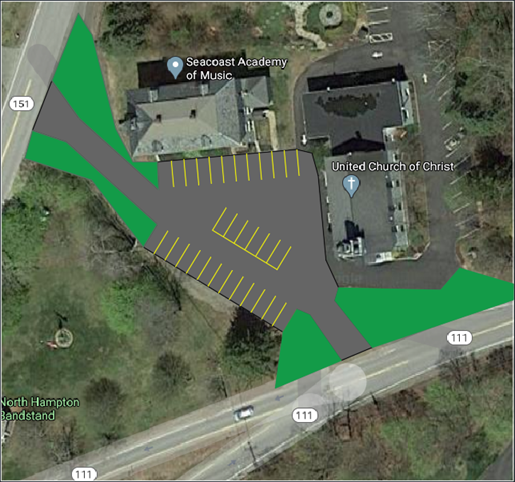 Improve both traffic and pedestrian safety and access in the NH111-NH151 intersection.
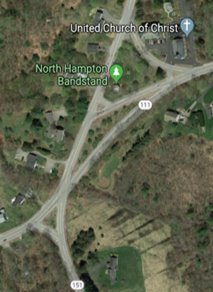 1
“I walk in people’s yards to avoid the cars while going to the bandstand.”
- Town's Person, Selectman's Meeting 11/20/19
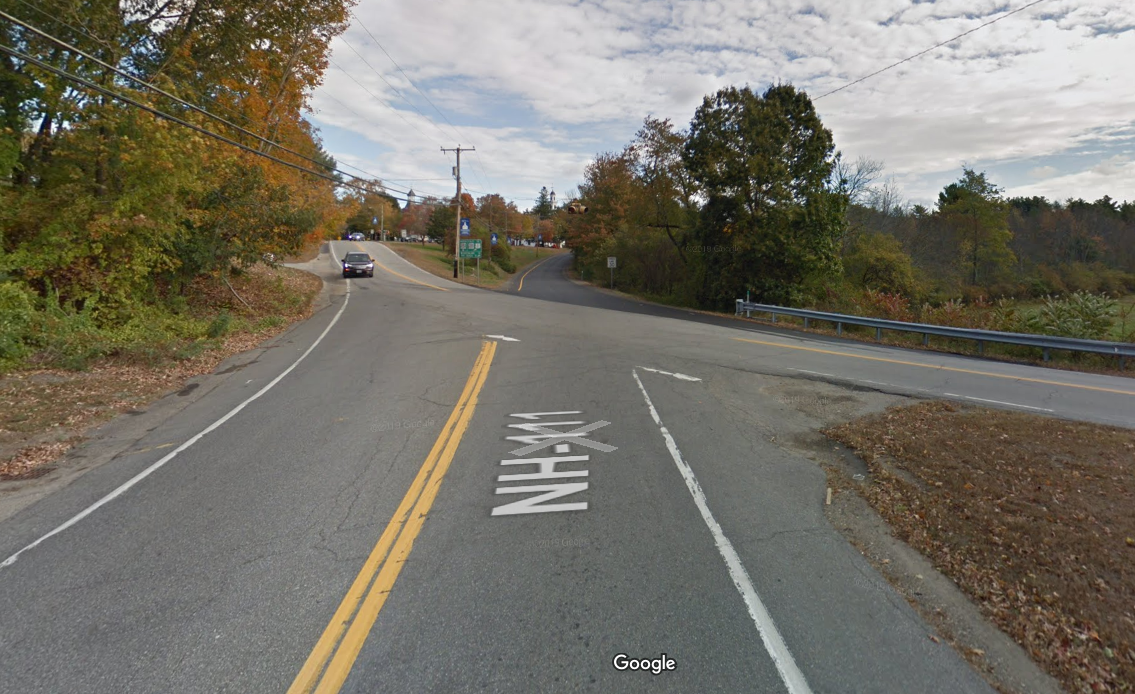 Skewed stop angle (NH 111)
Low sight distance (111/151)
Uncontrolled Traffic (NH 151)
High Support from town residents & select board
Located over current Centennial Hall Road
Minimum of 30 additional parking  spots for Church or Bandstand Events
Estimated $408, 400
2
The Process
Parking
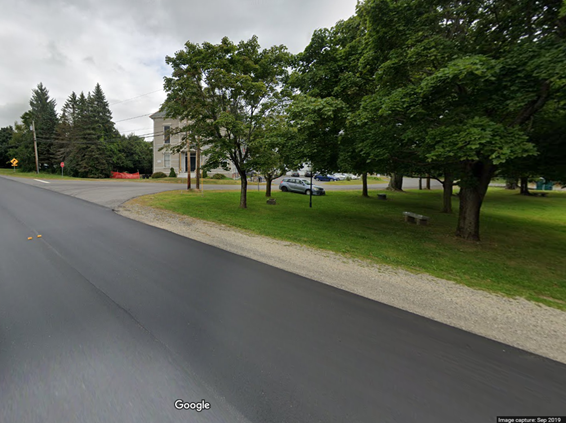 Intersection by Church
“People park on the grass or on the side of the road during bandstand events.”
- Town's Person, Selectman's Meeting 11/20/19
1
2
Poor Visibility 
4 Roads and vehicles coming from 3 directions
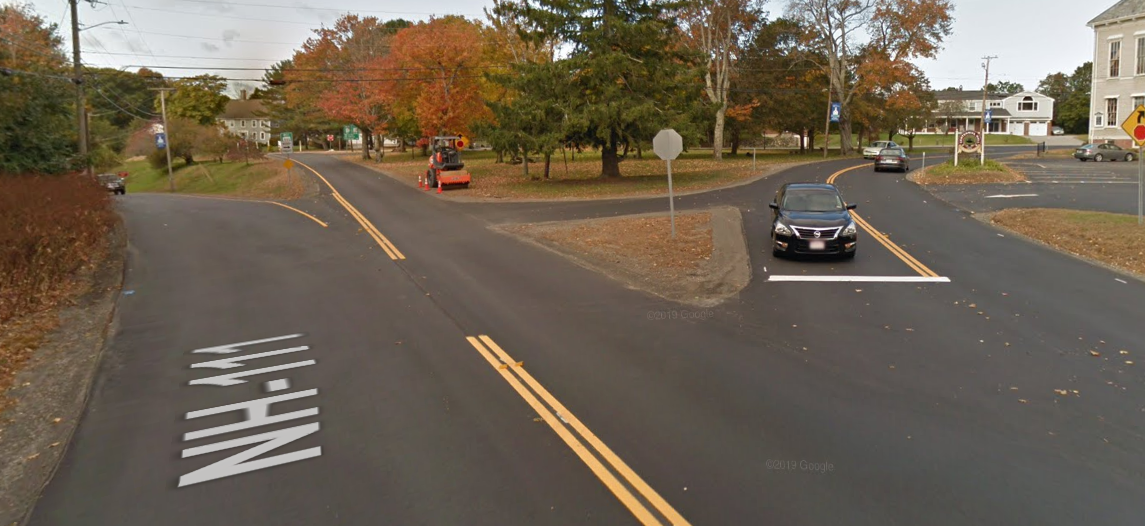 Additional Problems:  8 Separate Intersections, Skewed Crossing Angles, High Traffic Volumes, Significant Grade Changes, Historical Buildings
Satellite Image of  the NH111 (East to West) & NH151 (North to South) Intersection
Final Decision: Roundabout
Alternatives
Stakeholder Input
Roundabout
3-Way Stop
Multi-lane
Traffic Light
No Change
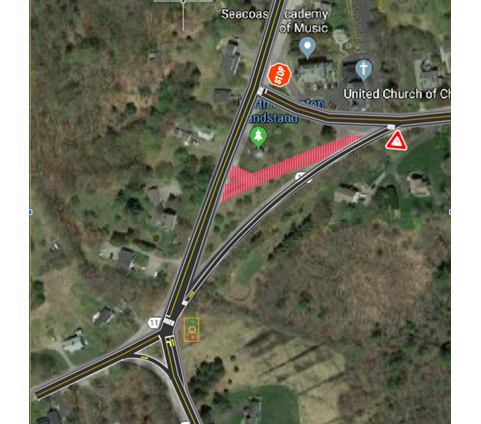 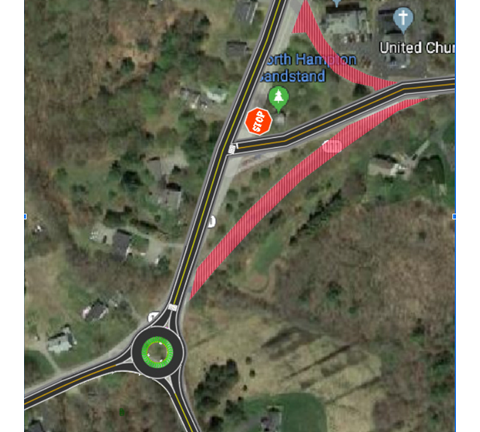 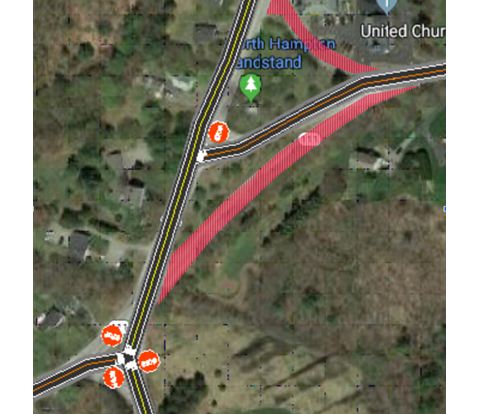 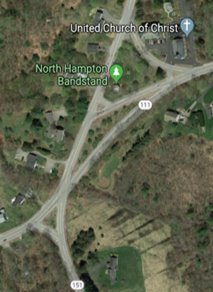 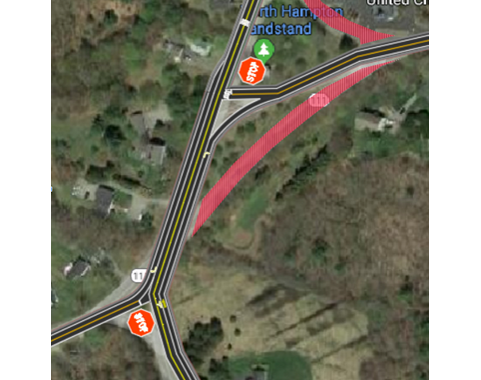 Group Presented at 2 North Hampton Select Board Meetings
Add a Roundabout at Main Int.
Pros: Improved Traffic Flow, 2nd Safest Alternative
Cons: 2nd Most Expensive Alt., Slows NH151 Drivers
4 Total Lanes Between Main Int. & Int. Below Bandstand
Pros: 2nd Safest Alt., Good Traffic Flow
Cons: Most Expensive
Blinking Yellow Light on NH151 & Blinking Red Facing NH111
Pros: No Direct Cost
Cons: High Indirect Cost, Traffic Congestion, Unsafe
Traffic Light at Main Int.
Pros: Gives NH111 Equal Opportunity to Cross
Cons: Slows NH151 Drivers, Least Safe Besides No Change
3-Way Stop at Main Int.
Pros: Safest Alternative, Cheapest Besides No Change
Cons: Worst Traffic Flow
About Current Intersection
Alternative Analysis Matrix
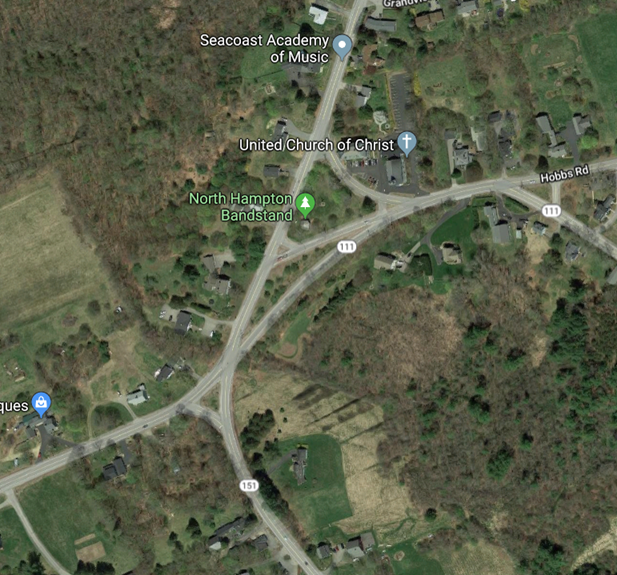 Table #1: Alternative Matrix
Graph #1 Parameter Ranking
Acknowledgements
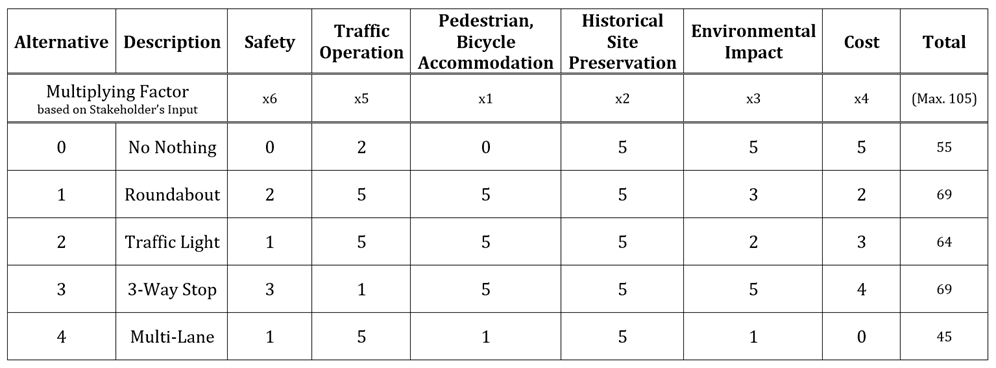 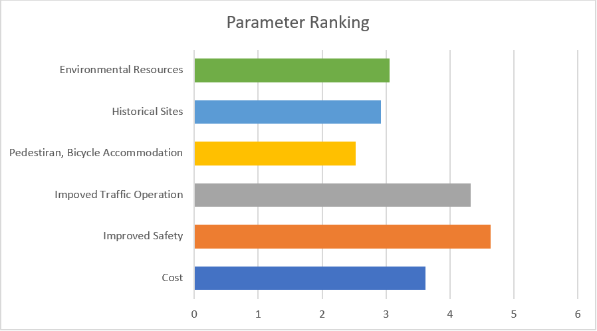 9 Crashes in 15 Years
William Lambert and the NHDOT
Dr. Kyle Kwiatkowski, Dr. Jo Sias, & the University of New Hampshire
Rockingham Planning Commission
North Hampton Select Board
North Hampton Residents
4,000 vpd
30 Crashes in 15 Years
10,000 vpd
References
[1] Google Images
[2] NH DOT Automatic Traffic Data Recorder 
[3] Crash Data from Rockingham Planning Commission
Table shows grading of each alternative for each parameter; for which the parameters were ranked on a scale from 0 to 5 with zero being the "worst" and a five for the "best".
Graph shows the priority ranking of parameters based on North Hampton public's input.
*Sources [2] & [3] Used
This poster template provided courtesy of 
UNH ESRC Poster Printing Services


Trust us to make your poster look GREAT!
Website: http://posters.unh.edu
Poster Guide: http://goo.gl/1E7TJY
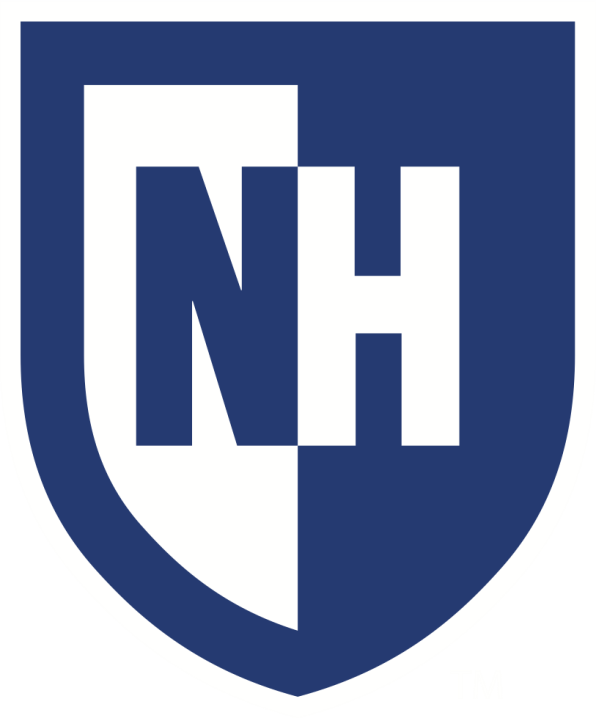 DELETE THIS SLIDE BEFORE PRINTING